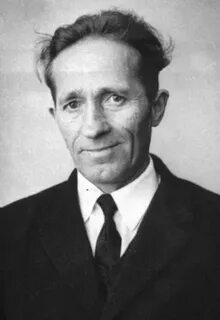 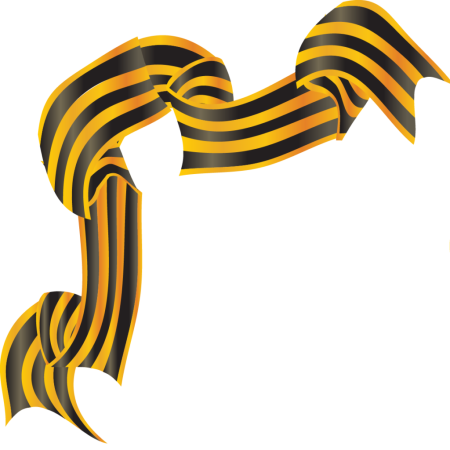 Учитель - ветеран
Байнов Александр Васильевич
Информация из учетнопослужной картотеки офицерского состава

Дата рождения: 06.11.1921
Звание: капитан
Поступил на службу: 15.10.1940
Окончил службу: __.08.1946
Электронный образ документа недоступен для просмотра. Оригинал документа находится в Центральном архиве Министерства обороны РФ
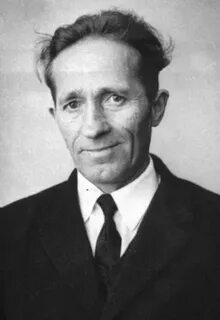 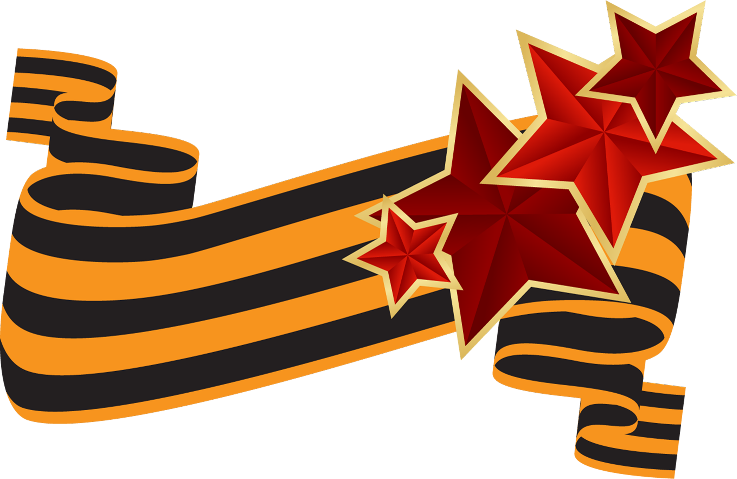 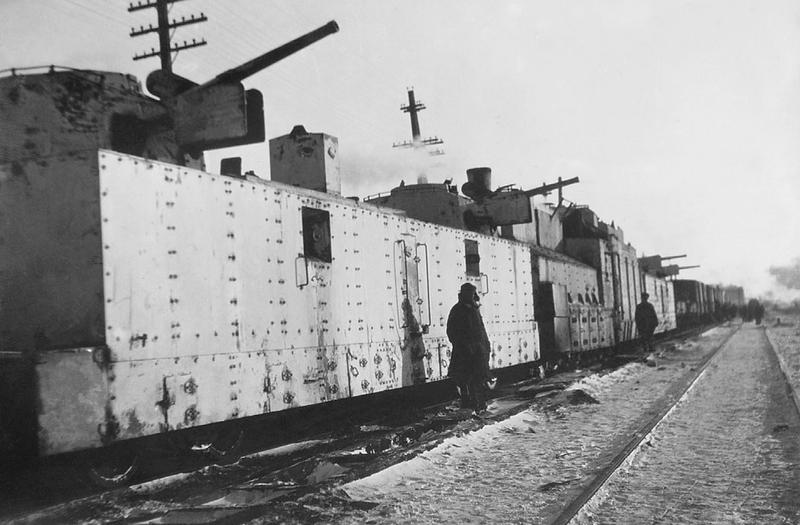 НКВД – Народный комиссариат внутренних дел СССР



ОДБП – Отдельный дивизион бронепоездов
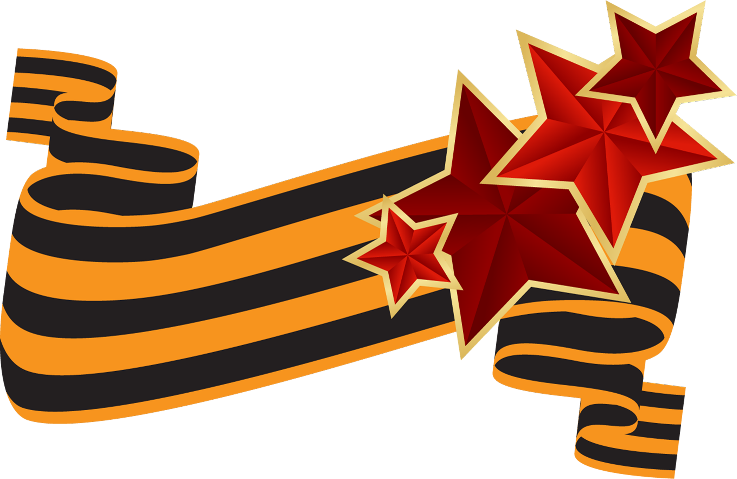 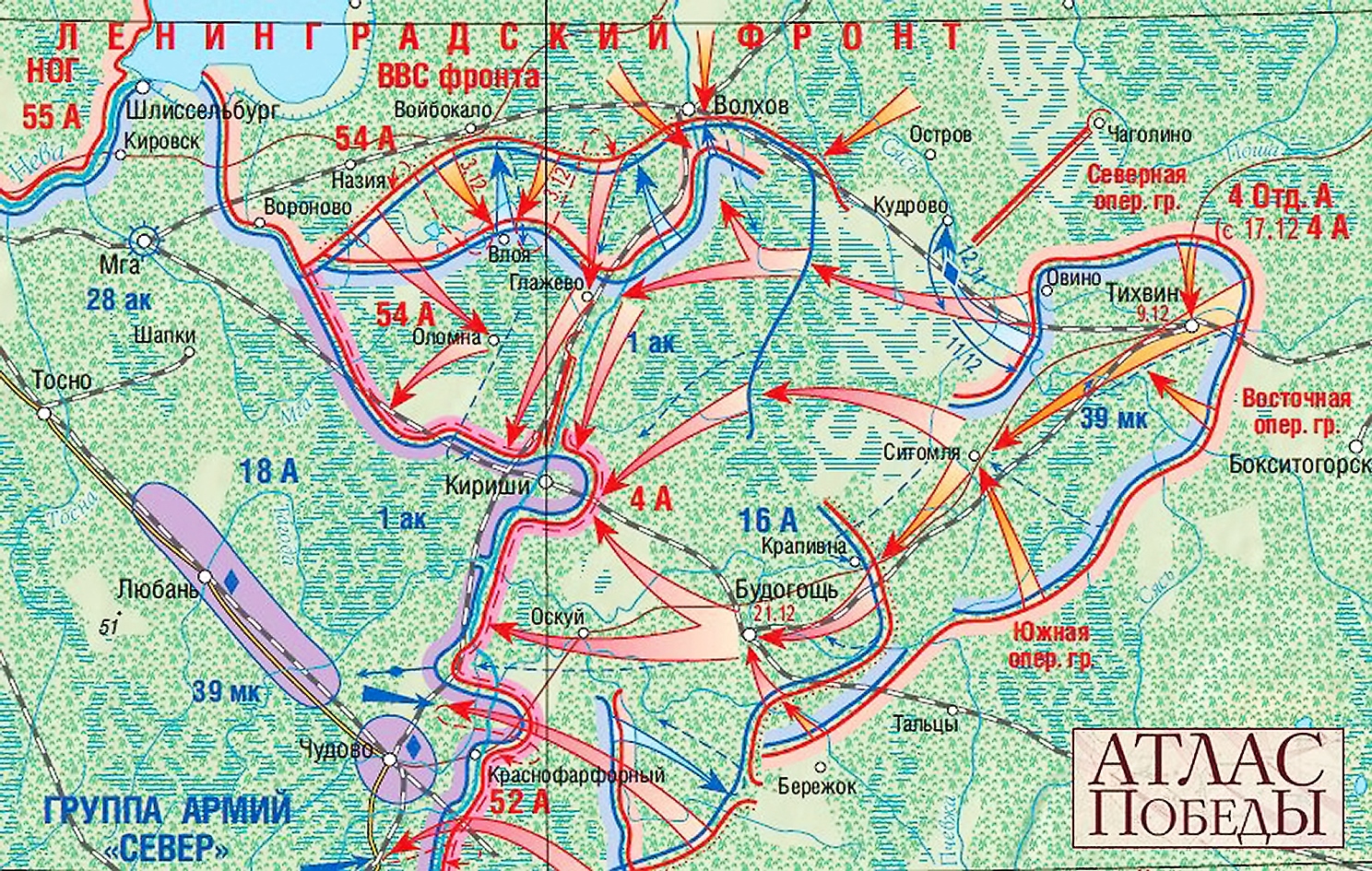 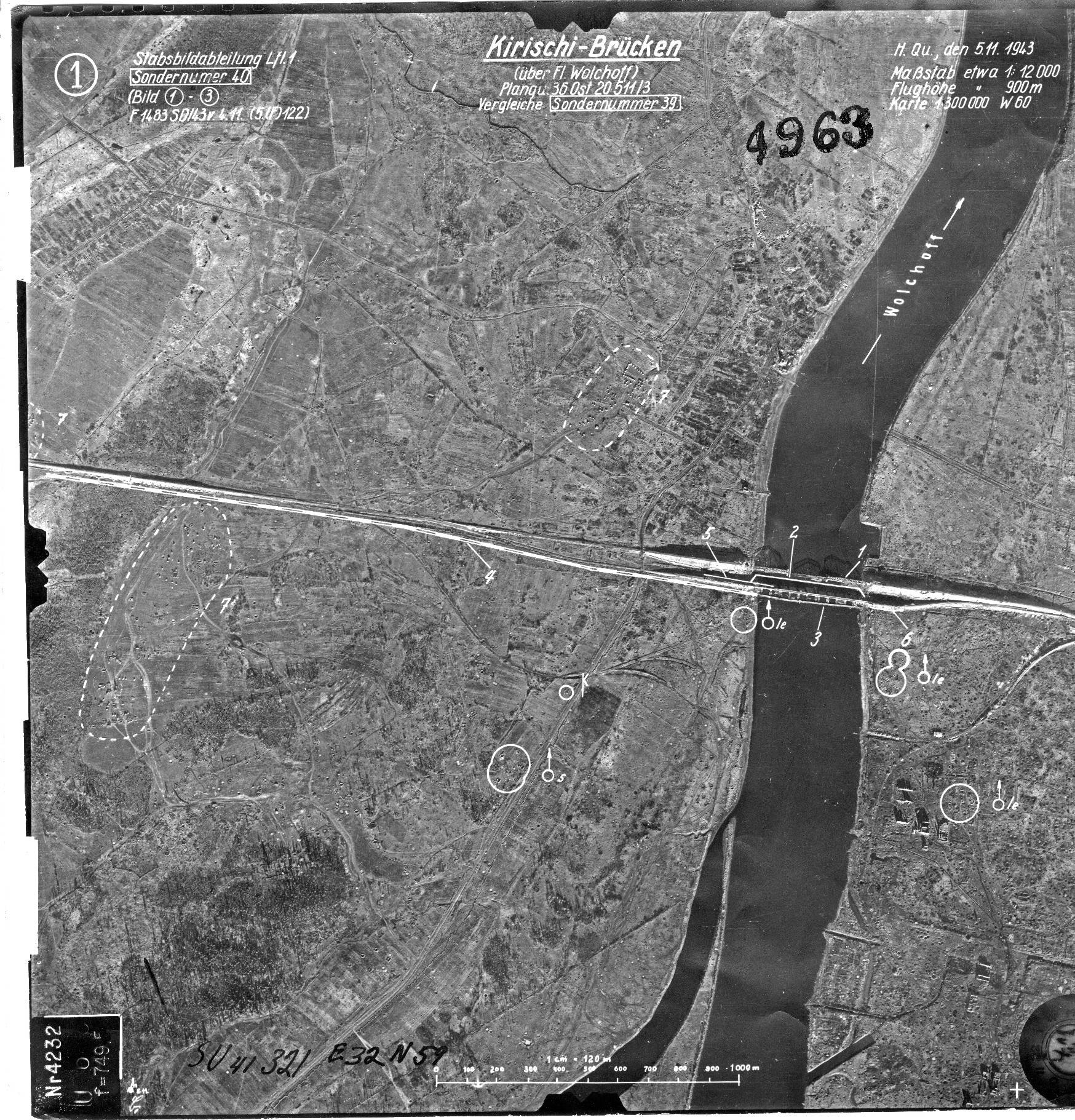 Кириши
Немецкая аэрофотосъёмка
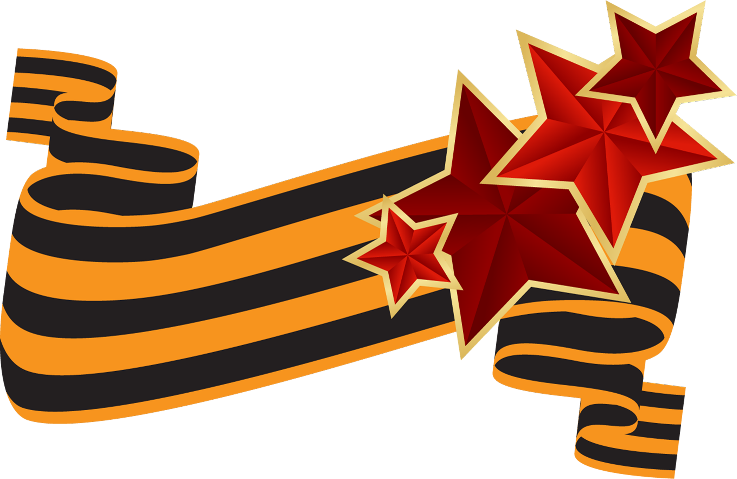 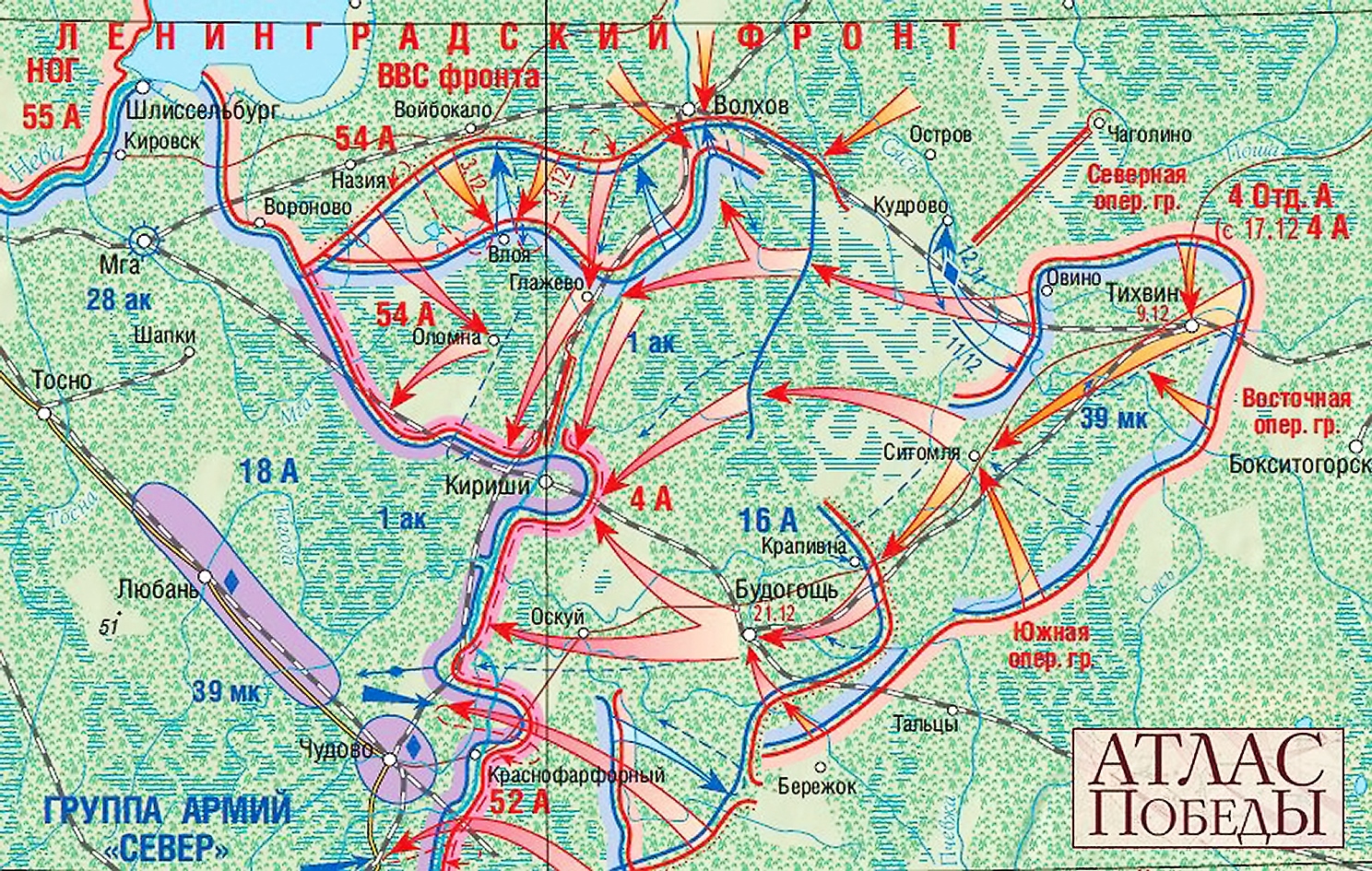 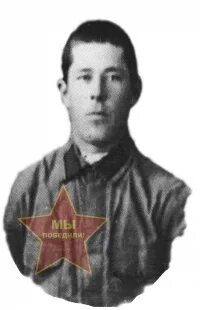 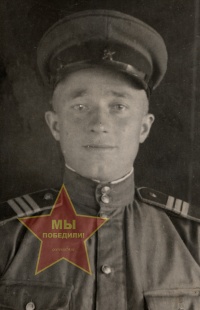 Встреча отца и сына произошла под Ленинградом в 1944 году. 

Она длилась всего 15 минут.
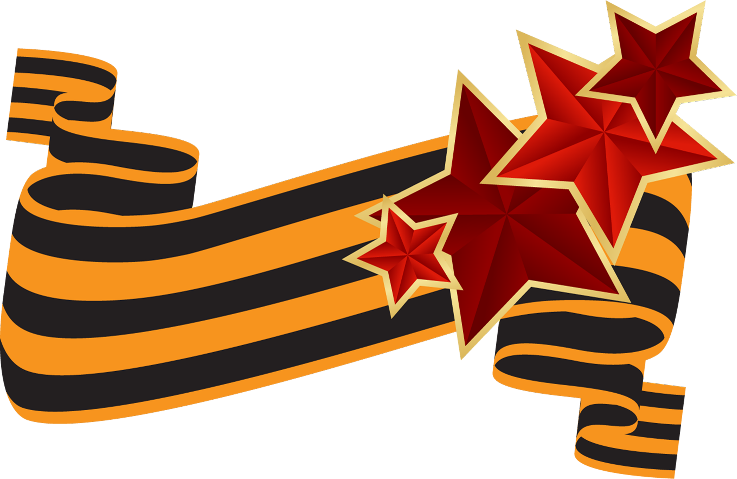 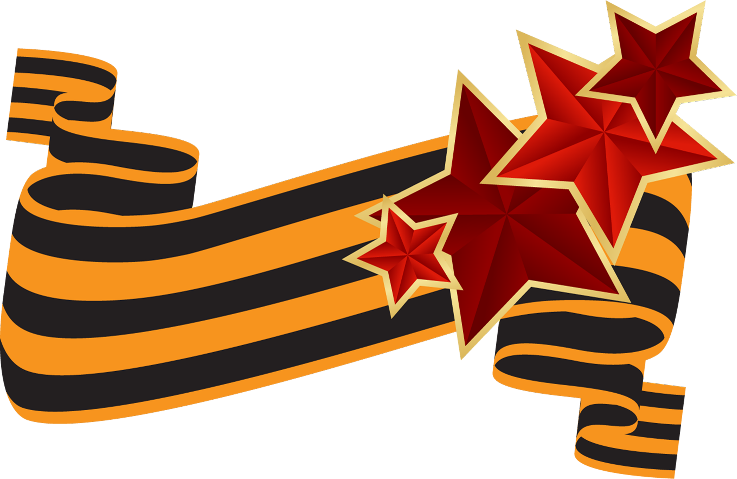 Военный путь Александра Байнова
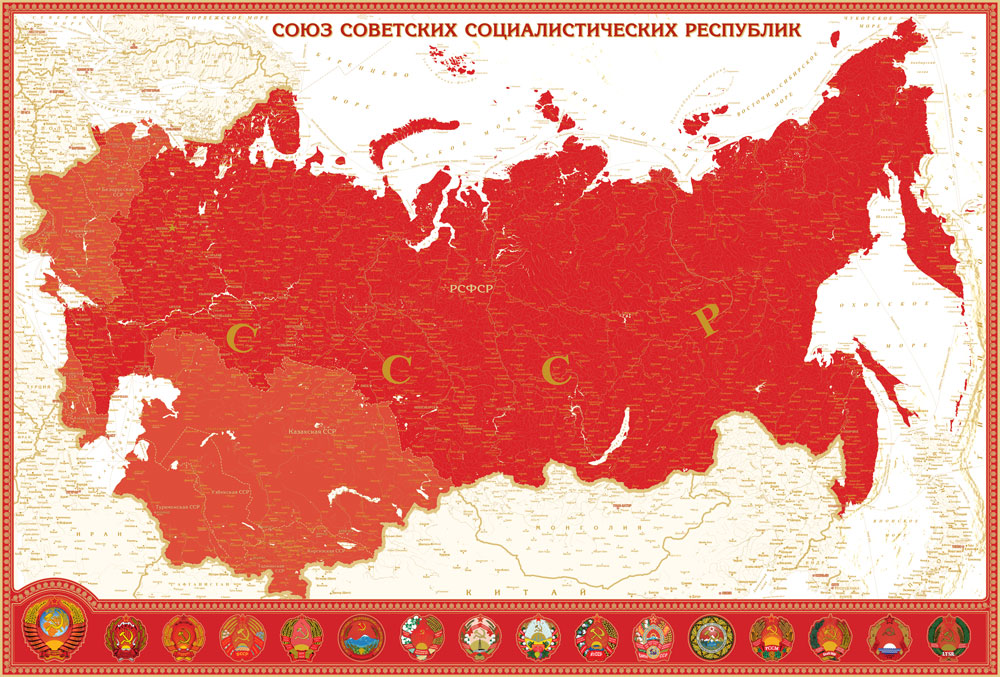 Ленинград, Кириши
Ровно
Биробиджан
Открытие Бродовской средней школы посёлка Мартюш

31 августа 1969 года
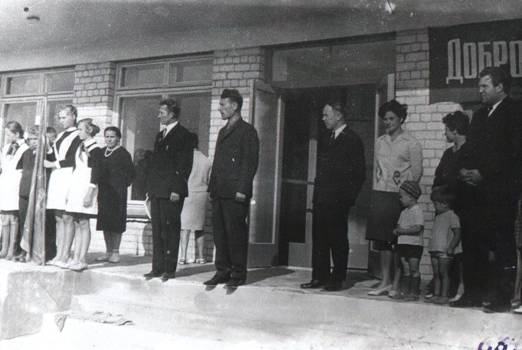 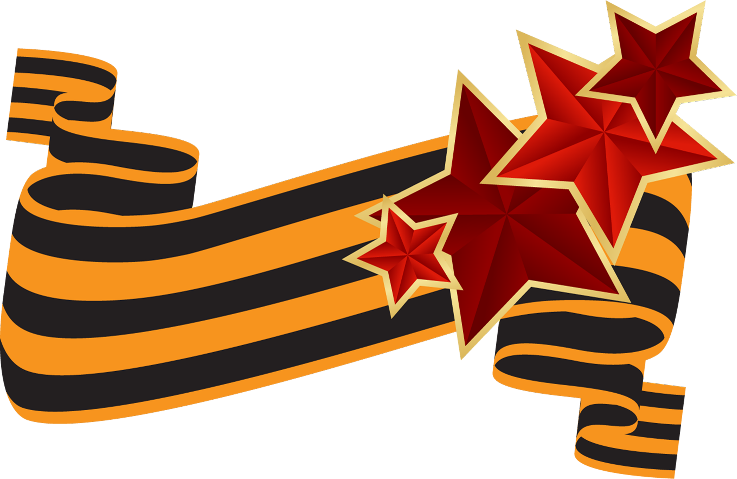 Директору школы
Байнову Александру Васильевичу вручён символический ключ от школы
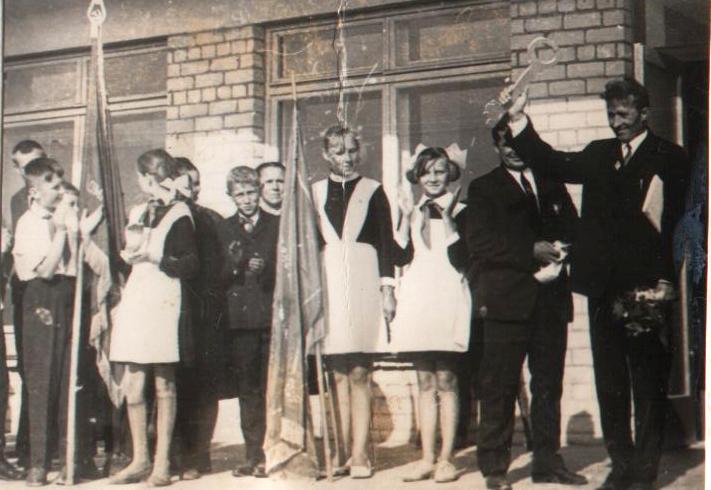 Урок истории
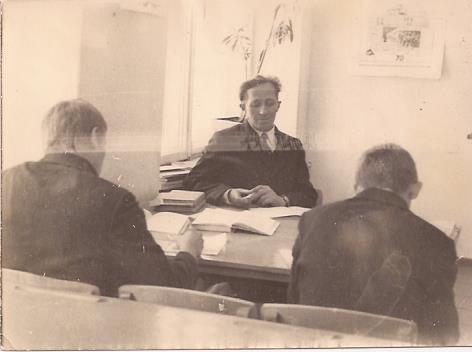 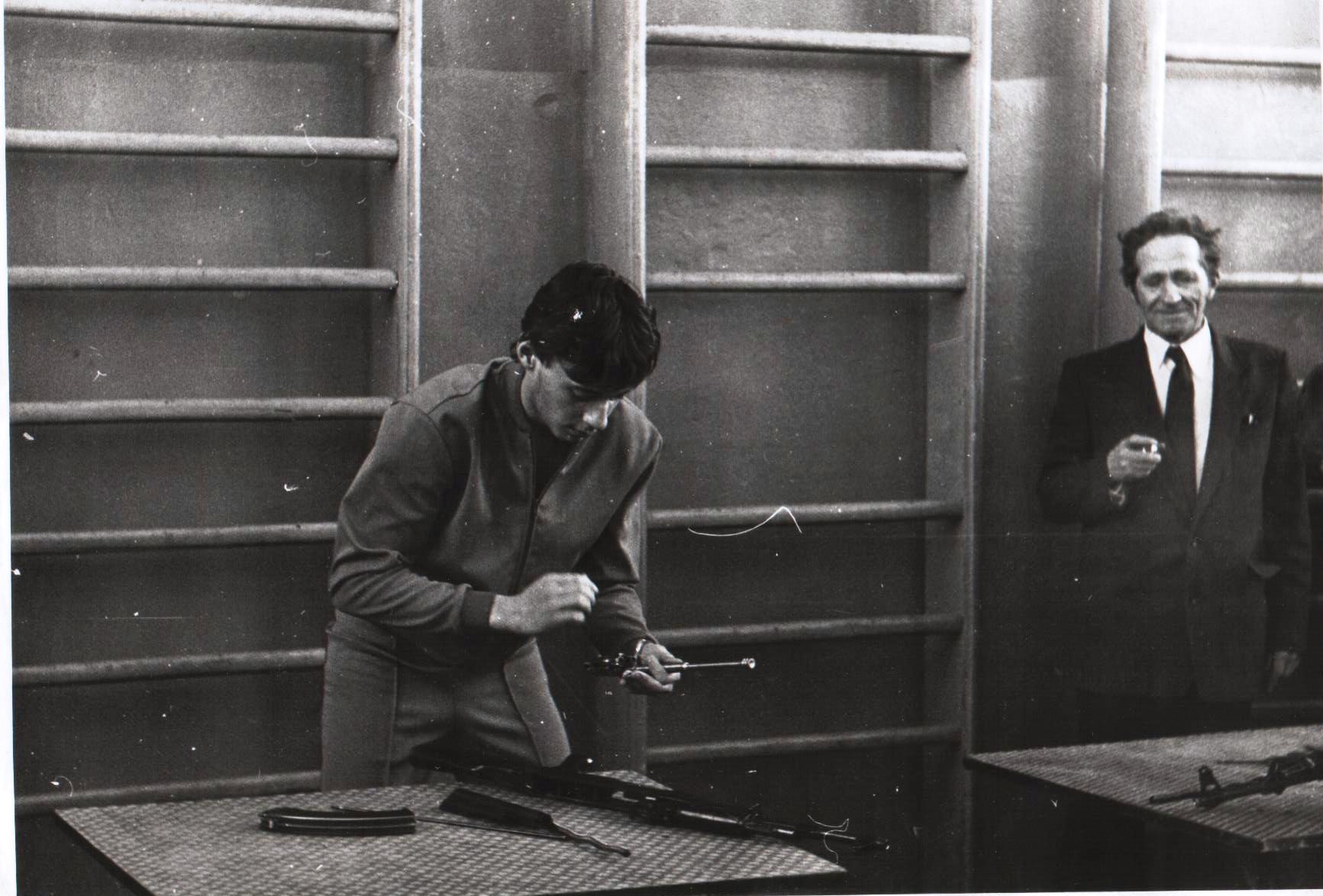 Александр Васильевич проводит 
соревнования по начальной военной подготовке